Environmental Data Analysis with MatLab2nd Edition
Course Goals
Make you comfortable with the analysis of numerical data through practice

Teach you a set of widely-applicable data analysis techniques

Provide the strategies for applying what you’ve learned to your own datasets
[Speaker Notes: Emphasize that the only way that students will learn to actually apply data analysis is to do the homework, which is based on actual data]
softwareMatLabavailable on-line
[Speaker Notes: Matlab is a commercial software product of the MathWorks Inc.]
SYLLABUS
Lecture 01		Using MatLabLecture 02		Looking At DataLecture 03		Probability and Measurement ErrorLecture 04		Multivariate DistributionsLecture 05		Linear ModelsLecture 06		The Principle of Least SquaresLecture 07		Prior InformationLecture 08		Solving Generalized Least Squares Problems Lecture 09		Fourier SeriesLecture 10		Complex Fourier SeriesLecture 11		Lessons Learned from the Fourier Transform
	Lecture 12		Power SpectraLecture 13		Filter Theory Lecture 14		Applications of Filters Lecture 15		Factor Analysis Lecture 16		Orthogonal functions Lecture 17		Covariance and AutocorrelationLecture 18		Cross-correlationLecture 19		Smoothing, Correlation and SpectraLecture 20		Coherence; Tapering and Spectral Analysis Lecture 21		Interpolation
	Lecture 22		Linear Approximations and Non Linear Least Squares
	Lecture 23		Adaptable Approximations with Neural NetworksLecture 24 		Hypothesis testing Lecture 25 		Hypothesis Testing continued; F-TestsLecture 26 		Confidence Limits of Spectra, Bootstraps
[Speaker Notes: 24 lectures]
Today’s Lecture
Part 1:  Starting to Look at Data

Part 2: Using MatLab
[Speaker Notes: Today is an introduction.  A teaser on analyzing an interesting data set, then a drier MatLab tutorial.]
Part 1
Starting to Look at Data
[Speaker Notes: This tutorial is based on a little example I (Bill Menke) recently worked up. See
Teaching Students to Look at Their Data - A Tutorial
http://www.ldeo.columbia.edu/users/menke/talks/datatutorial/index.html]
adviceeven before looking at the dataarticulate the propertiesthat you expect them to haveand then critically examine themin light of your expectations
[Speaker Notes: When you begin to look at data, you should think about your data a little.
You probably know at least a little about the data in general.
What should it look like?
Think about the properties should the data have.
Then, as you analyze the data, see whether they meet your expectations.]
Case Study: Stream flow of the Hudson River
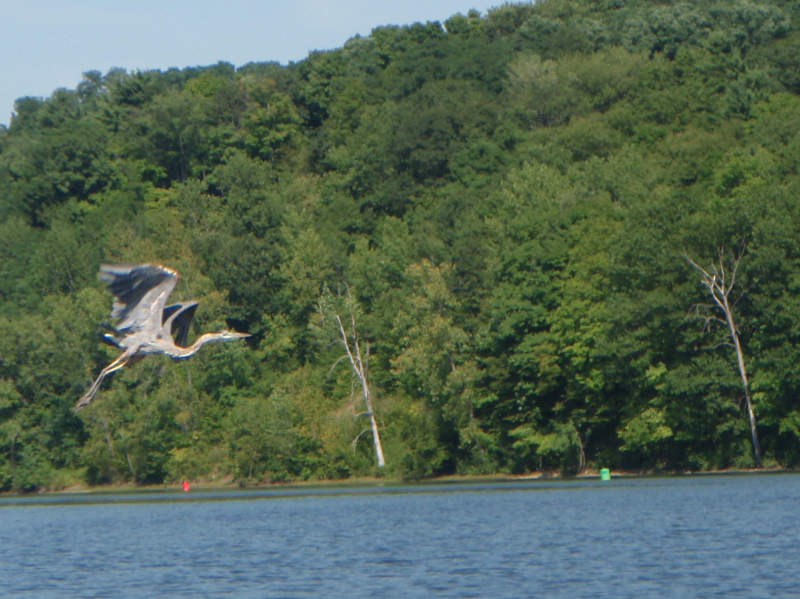 [Speaker Notes: Photo of the Hudson River, near Albany NY]
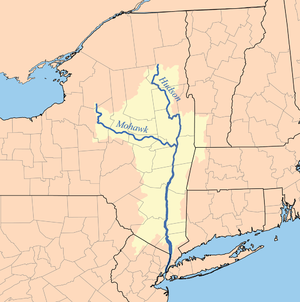 Hudson River
Albany
Watershed:

14,000 sq mi
(36,260 km2)
source: Wikipedia
[Speaker Notes: Map of the Hudson River.
Rain falls on land and runs downhill into river.
The land that supplies the river is called its watershed.
Shaded area is the Hudson’s watershed.
But only part of it delivers water to the river above Albany, the point we will focus upon.]
discharge
amount of water per unit time
that passes a specific point on the river bank

measured in m3/s
[Speaker Notes: How do you quantify the amount of water flowing in a river?
Volume of water per unit time ... called discharge
measured in cubic meters per second]
What properties would you expectdischarge to have?
[Speaker Notes: The idea here is to try to connect the data, discharge, to physical
properties of the river system]
What properties would you expectdischarge to have?
water flows in one direction – down hill
discharge positive

stream flow fairly steady over minutes hours
more variable over days and weeks

stream flow increases after a period of rain
[Speaker Notes: Here are three important properties of discharge that one might surmise by recollecting a river
its sign – always positive
it period of variability – steady over a few minutes, variable over weeks and seasons
increase after rain – because rain in the source of river water]
What about the typical size of discharge?
[Speaker Notes: the size of the measurement is also important.
is it ten cubic meters per second or a million?]
What about the typical size of discharge?
v
h
w
slab of water of volume
w×h×v
flows by per unit time
[Speaker Notes: Quick back of the envelope envelope calculation to determine the size of discharge.
Think of the water moving in a river as sequence of many “slabs”,
each moving downhill through the river channel.
The discharge is the volume a slab that is “one second” long,
that is, it passes by an observer in one second.
That’s its area time its velocity]
What about the typical size of discharge?
1 m/s
10 m
100 m
discharge = w×h×v = 1000 m3/s
[Speaker Notes: Putting some reasonable numbers in, typical of a largish river,
we find that a typical discharge should be around 1000 cubic meters per second.
Emphasize the importance of the units.
Always follow up a number like 1000 with units like cubic meters per second.]
What might a plot of discharge vs. time look like?Try to sketch one.Include units on both axesImagine that there’s a few days of rain during the time period of your sketch
[Speaker Notes: Ask the class to sketch a plot of discharge vs. time.
You won’t collect it.  Its just to get the students thinking about discharge data.]
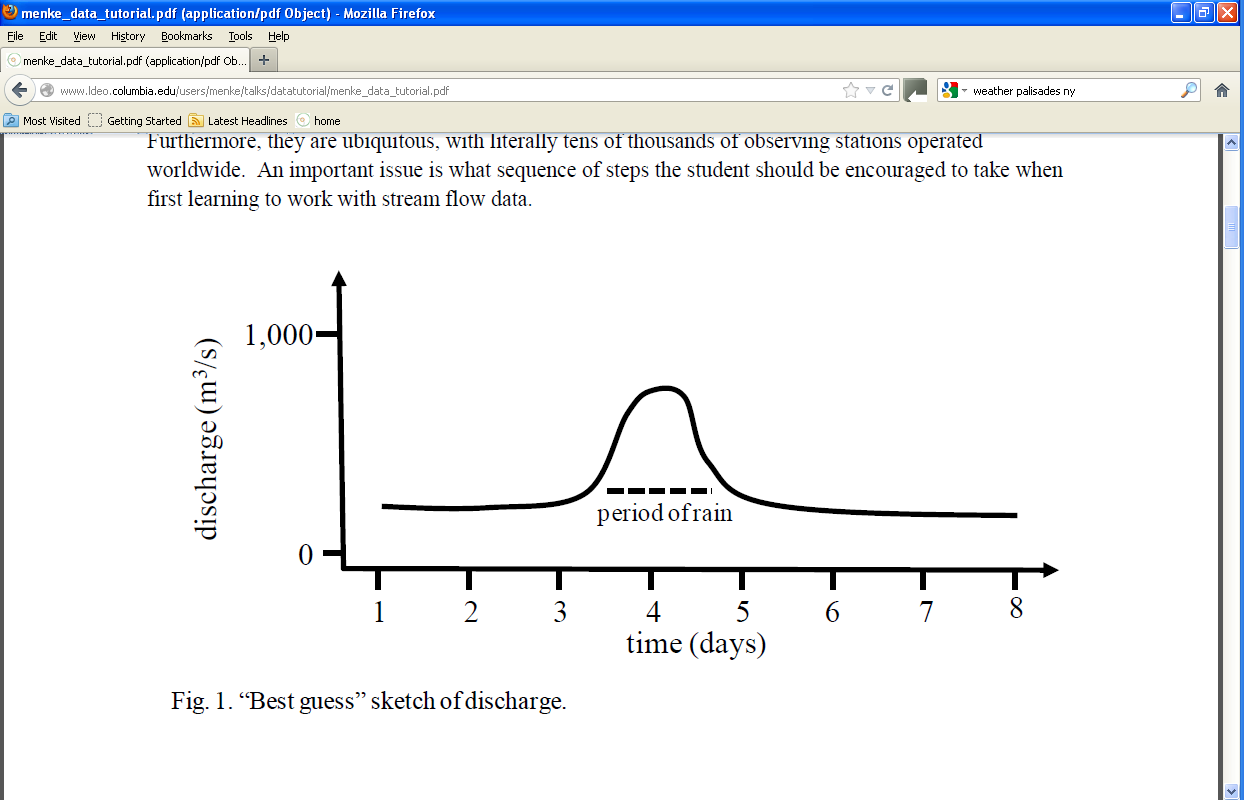 [Speaker Notes: Here’s my sketch.
It’s is just my expectation of what discharge might look like.
But being able to make a sketch plot like this is really important.]
actual discharge for Hudson River at Albany
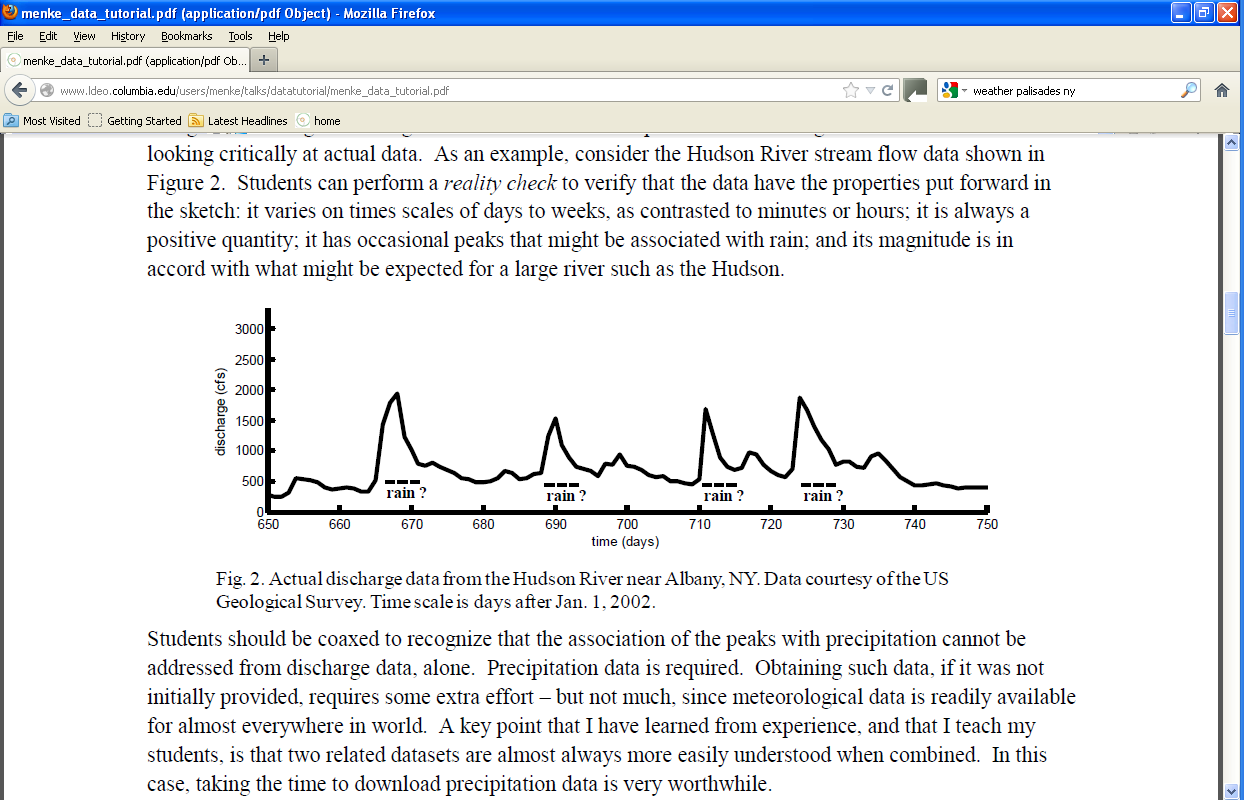 (time in days after Jan 1, 2002)
[Speaker Notes: Here’s some actual discharge data 
Note:
time scale: 100 days of data
discharge scale: 0 (no flow) to 3000 (high flow) cubic meters per second
Note the peaks, these are likely periods of rain]
What properties would you expectprecipitation to have?
precipitation is a positive quantity

time scale of rain very short – minutes to hours
rainy days and dry days

heavy rain is a few inches of rain in a day
[Speaker Notes: Now do the same sort of analysis for precipitation.
And sketch a plot of precipitation vs. time.
Line it up with your discharge plot, for comparison.]
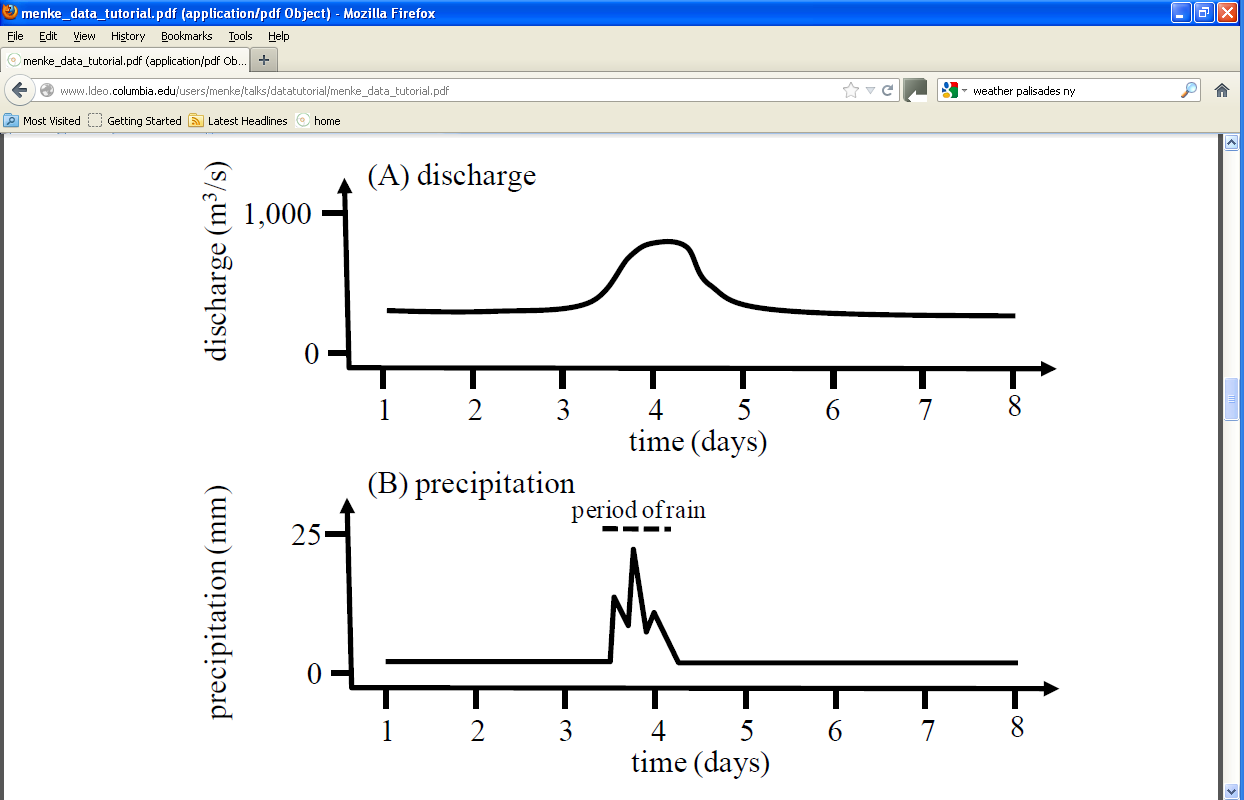 [Speaker Notes: Note, I’ve sketched the precipitation to have more short period variability than discharge.]
actual precipitation in Albany NY
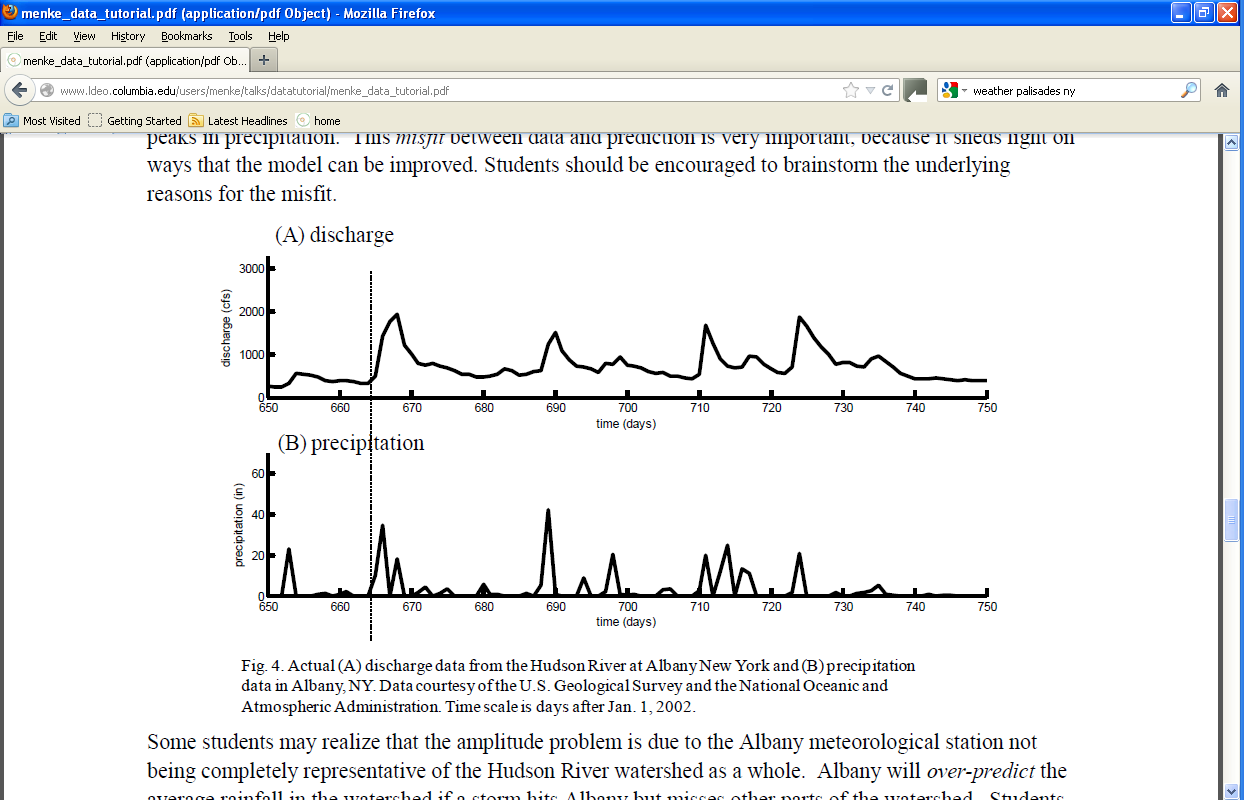 [Speaker Notes: Here’s the actual data for Albany.]
do the graphs meet your expectations?
[Speaker Notes: Does it meet your expectations?]
pattern of peaks similar but not exact
highest discharge
highest precipitation
Why?
pattern of peaks similar but not exact
highest discharge
highest precipitation
Why? Rain at Albany an imperfect proxy for rain over watershed
shape of peaks different
longer pulse with steep rise
and slow decline
short pulse
Why?
shape of peaks different
longer pulse with steep rise
and slow decline
short pulse
Why? Rain takes time to drain from the land
[Speaker Notes: Note that the shapes of a pulse in rain and the corresponding pulse in discharge are not
quite the same, because it takes time for the water to train from the land into the river.
Discharge has a ‘tail’ (period of slow decline) after the rain stops.]
predict dischargefrom precipitation
[Speaker Notes: Here’s something you might want to do with precipitation data:
Predict discharge on the basis of rain.]
predict dischargefrom precipitation
rain takes time to flow
from the land
to the river
[Speaker Notes: It’s important to build into your thinking the idea of the delay.
Rainwater takes time to flow from the land into the river.]
predict dischargefrom precipitation
rain takes time to flow
from the land
to the river
the discharge today
depends upon
precipitation over the last few days
[Speaker Notes: So discharge today depends not only on precipitation today,
but over the last few days]
now for an example of
of advanced data analysis method
(which we will eventually get to in this course)
which help explore this relationship
[Speaker Notes: The object is not for students to fully understand this part of the example,
but only see that the data analysis techniques that they will later learn
can be quite powerful in exploring relationships between data]
physical idea:
discharge is delayed
since rainwater takes time to flow
from the land to the river
its mathematical expression:discharge d isa running averageof precipitation p
[Speaker Notes: Mathematically, this might be considered a running average.
Discharge one a given day is a running average of
precipitation during the last few days/]
discharge
precipitation
sum
p
d
today
for that day
for that day
present and past days
weights
in the running average
[Speaker Notes: formula for a running average
discharge “d” today
is sum of precipitation “p” on present and past days
weighted by a factor “w”.
“w” is different for each day, but is larger for days in the “recent” past than the “deep past”
since most of the rainwater flows to the land quickly, in the first few days.]
precipitation in the past
discharge on day i
weights
exampled5 = w1p5 + w2p4 + w3p3 ...
[Speaker Notes: formula for a running average
di, discharge on day i, now with indices
writing the sum out for one illustrative day, say day 5
discharge on day 5 =
   precipitation on day 5, times a weight w1
plus
   precipitation on day 4, times a weight w2
plus
   precipitation on day 3, times a weight w3
and so forth]
so the details behind the idea that
rainwater takes time to drain from the land are captured by the weights

w1  w2  w3  w4 ...
[Speaker Notes: The weights w1, w2, w3, ... embody the idea that rainwater takes time
to run from the land to the river.
If we knew the weights, we could predict discharge from the precipitation.
In this class, we will eventually get to the point where we could calculate the weights
   based on a time period where we observed both precipitation and discharge
we could then use these weights for other periods of time, too, where we had
  precipitation but nit discharge.
For now, we will simply guess a set of weights, and see how we do.]
only recent precipitation affects discharge

weights decline exponentially with time in the past
c
T1
T2
weights determined by trial and error
[Speaker Notes: Here’s a reasonable formula for w (but just a guess).
Since we expect recent precipitation to be the most important,
the weights should decline with days, so let’s use a sum of two declining exponentials.
The term exp(j/T1) corresponds to weights that die away with a characteristic time scale of T1 days.
Similarly, the term exp(j/T2) corresponds to weights that die away with a characteristic time scale of T2 days.
The two exponentials are added together with a constant c, which controls the relative importance of the longer time scale.
Now we find the constants T1, T2 and c by trial and error.]
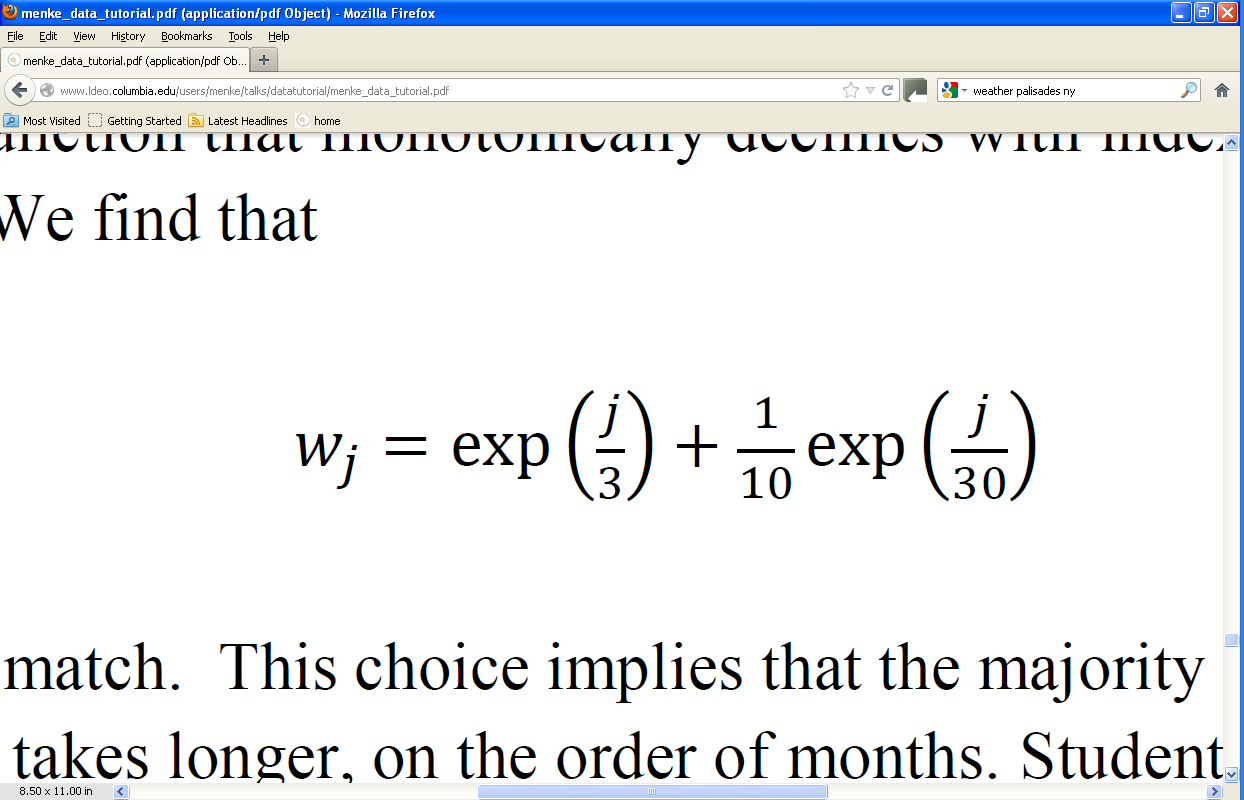 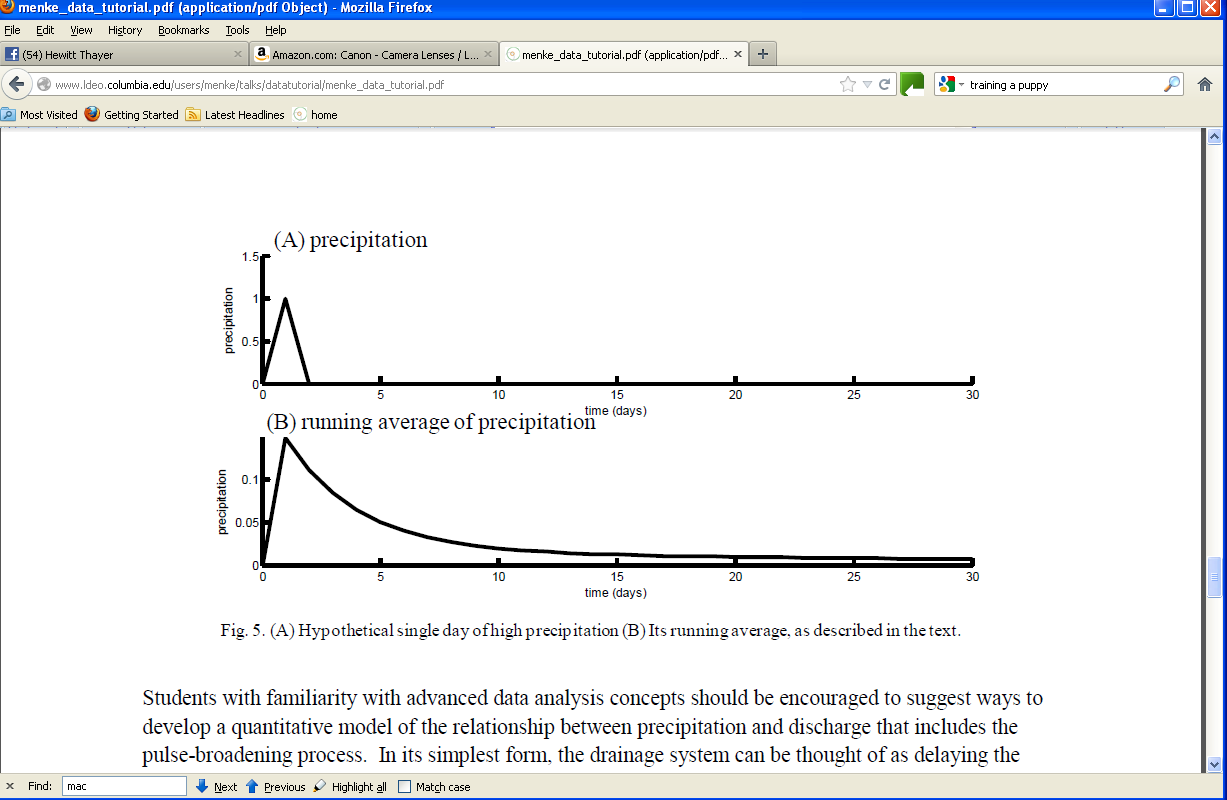 time j
[Speaker Notes: The term exp(j/3) corresponds to weights that die away with a characteristic time scale of 3 days.
Similarly, the term exp(j/30) corresponds to weights that die away with a characteristic time scale of 30 days.
The long time scale is less important, so it has a coefficient of 1/10.]
[Speaker Notes: Here’s the resulting prediction]
Part 2:
Using MatLab
[Speaker Notes: This would be a good time to provide the students with advice on how they can get a copy of MatLab, e.g. through a school software license or by purchasing it on their own.]
goals of the lecture
get you started using

MatLab

as a tool for analyzing data
[Speaker Notes: This lecture just teaches the bare essentials.  Furthermore, everything is presented in terms of
commands typed into the MatLab Command Window, rather than through manipulation of the
MatLab GUI (Graphical User Interface).  But by all means, encourage the students to take advantage
of the functionality provided by the GUI.]
MatLab Fundamentals
[Speaker Notes: Emphasize that this lecture covers just enough to get people going.]
The Command Window
Place where you type commands and MatLab displays answers and other information.  For example:


>> date

ans =

22-Mar-2011
prompt
you type this
MatLab replies with this
[Speaker Notes: Mention that the prompt shows you where to type the next command.]
Files and Folders
Provide a way to organize your data and data analysis products

	- use meaningful and predictable names

	- design a folder hierarchy that helps you keep track of things
[Speaker Notes: Mention that “folders” are also called “directories”.]
Example:
file/folder structure used by text
main folder
chapter folders
chapter files and 
section folders
section files
eda
ch01
ch02
file
file
. . .
v
ch03
. . .
v
file
sec02_01
. . .
file
file
. . .
[Speaker Notes: Point out that the large boxes represent folders, the small ones files.
Also mention the usefulness of predictable folder and file names.]
Commands for Navigating Folders
pwd

cd c:/menke/docs/eda/ch01

cd ..

cd ch01

dir
displays current folder
change to a folder in a specific place
change to the parent folder
change to the named folder that within the current one
display all the files and folders in the current folder
[Speaker Notes: Students should be encouraged to use the MatLab GUI to navigate, too.  But they should learn these commands, too, since can be used within scripts.]
Simple Arithmetic
a=3.5; 
b=4.1; 
c=a+b; 
c 

c =

    7.6000
you type this
MatLab replies with this
[Speaker Notes: Mention that the semicolon suppresses the displaying of a value.  The final command displays the results. It is used in preference to omitting the semicolon on the previous line because, in a script, the editing of a working command can introduce errors. Its better to have a line that does nothing but display the result.]
A more complicated formula
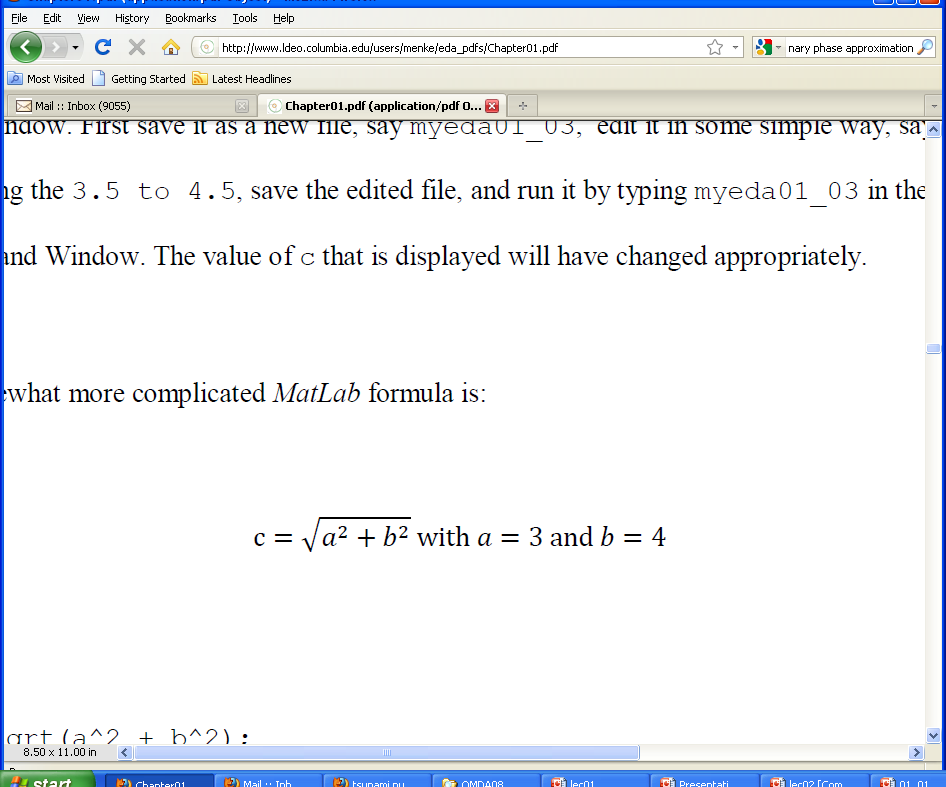 a=3; 
b=4; 
c = sqrt(a^2 + b^2); 
c

c =

     5
you type this
MatLab replies with this
[Speaker Notes: Mention that ^ is used to indicate a power, that is b^2 is b squared.
Mention that the square root is treated as a function, sqrt().]
Another complicated formula
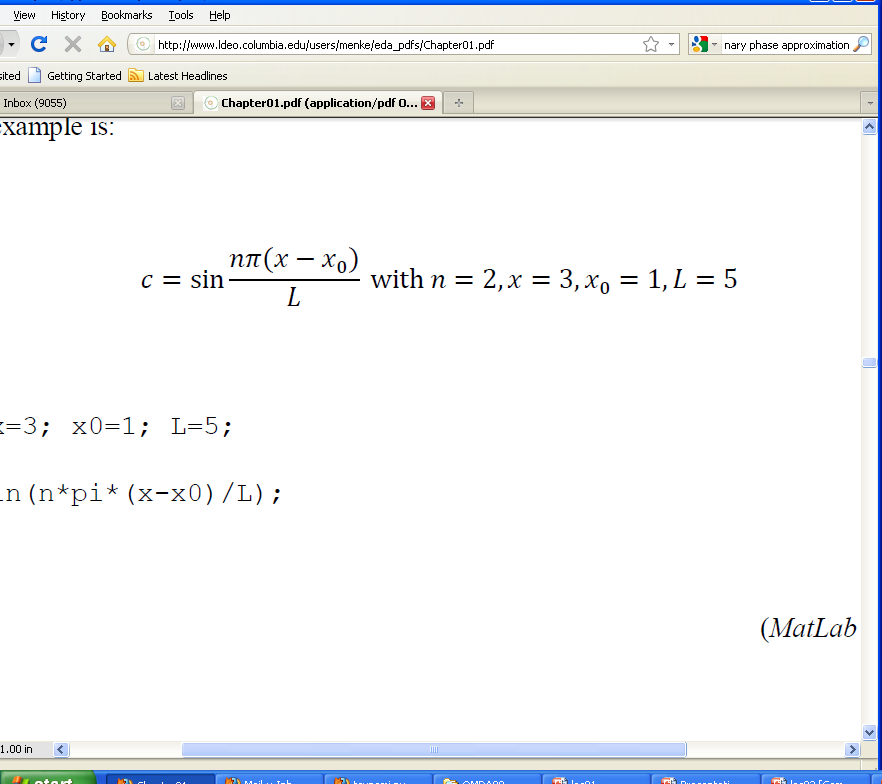 n=2; x=3; x0=1; L=5; 
c = sin(n*pi*(x-x0)/L); 
c


c =

    0.5878
you type this
MatLab replies with this
[Speaker Notes: Mention the use of nested parenthesis.]
MatLab Script
Commands stored in a file with an extension ‘.m’ (an m-file) that can be run as a unit.

Advantages- Speeds up repetitive tasks
	- Can be checked over for correctness
	- Documents what you did

Disadvantages:
	- Hides what’s actually going on.
Example of a MatLab Script
% eda01_03
% example of simple algebra,
% c=a+b with a=3.5 and b=4.1
 
a=3.5;
b=4.1;
c=a+b;
c
comments
in m-file eda01_03.m
Running a MatLab Script
>> eda01_03

c =

7.6000
you type this
MatLab replies with this
Vectors and Matrices
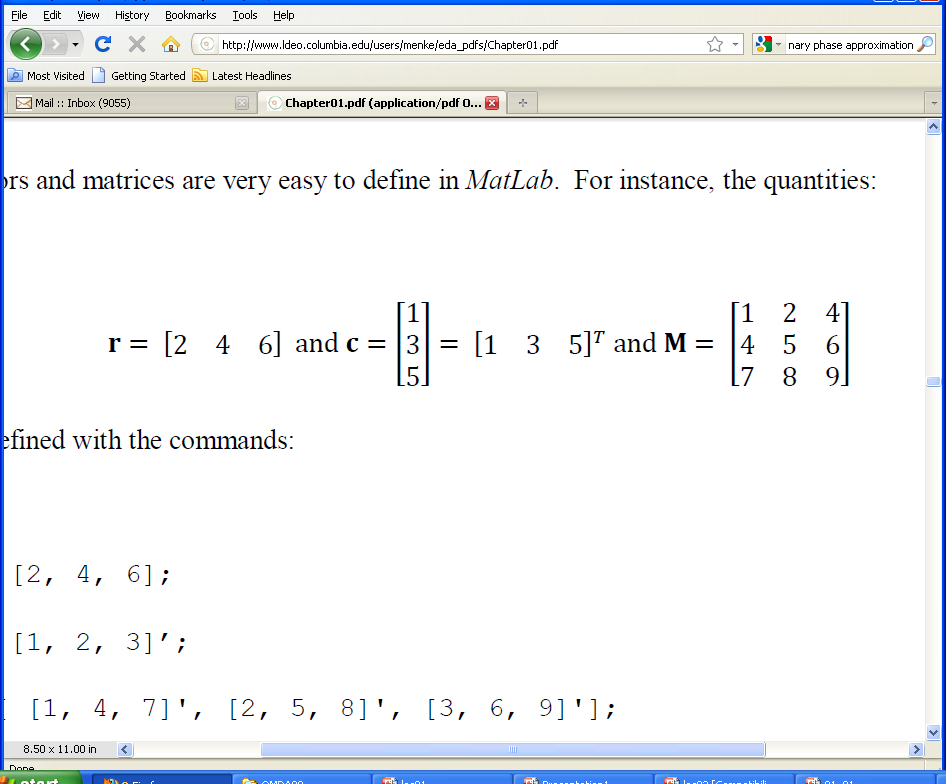 r = [2, 4, 6]; 
c = [1, 3, 5]’; 
M =[ [1, 4, 7]', [2, 5, 8]', [3, 6, 9]'];
[Speaker Notes: Be sure to distinguish row-vectors from column-vectors, since they cannot be interchanged in formulas. Mention that a matrix can be entered in many different ways. The text uses column-vectors in preference to row-vectors, so our preference here is to assemble a matrix from a concatenation of column vectors.   But the notation M=[1,2,4;4,5,6;7,8,9]; which views M as a concatenatuon of row-vectors, works as well.]
Transpose Operator
Swap rows and columns of an array, so that



Standard mathematical notation:  aT

MatLab notation:  a’
1
2
3
4
becomes  [ 1, 2, 3, 4 ]    (and vice versa)
[Speaker Notes: Be aware that M’ is actually the Hermitian transpose of M, that is M’=M*’, where * signifies complex conjugation. The distinction is not important for real matrices. The notion M.’ gives the transpose of M without complex conjugation.  This should not be mentioned to the class at this point.]
Vector Multiplication
Let’s define some vectors and matrices
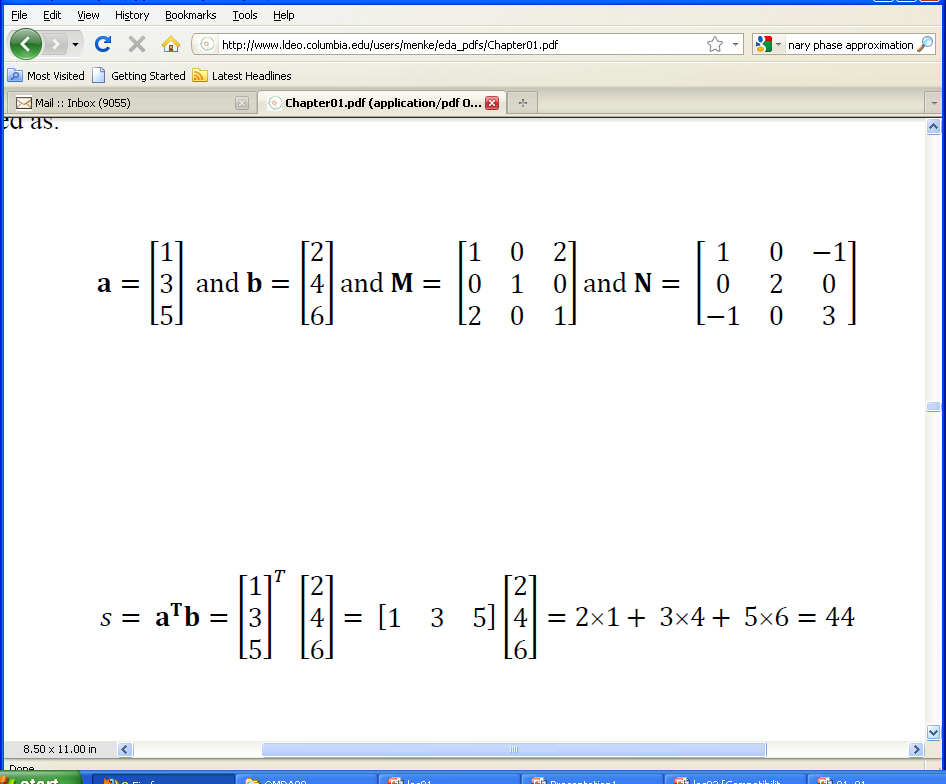 a = [1, 3, 5]’; 
c = [3, 4, 5]’; 
M =[ [1, 0, 2]', [0, 1, 0]', [2, 0, 1]'];
N =[ [1, 0,-1]', [0, 2, 0]', [-1,0, 3]'];
Inner (or Dot) Product
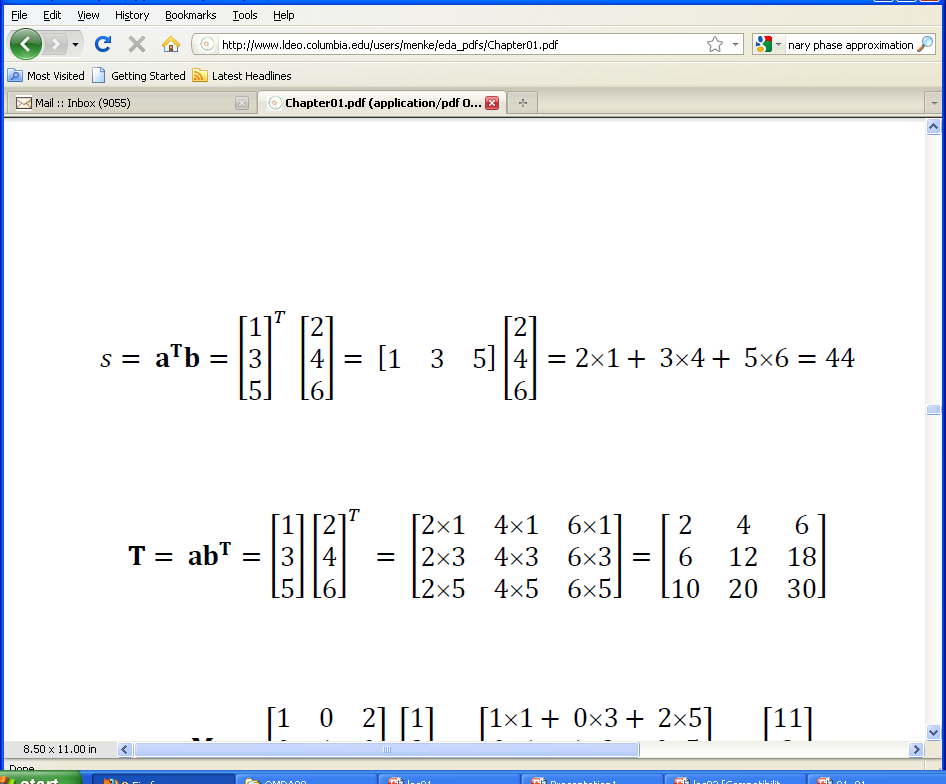 s = a'*b;
[Speaker Notes: This part of the lecture should serve to review the basic operations of linear algebra. Show on the board how a row-vector is dotted with a column-vector by draping the row-vector to align with the column-vector, multiplying adjacent elements and adding.  Use sweeping hand motions for emphasis.  Mention that the dot product of a vector with itself yields the squared length of the vector.]
Outer (or Tensor) Product
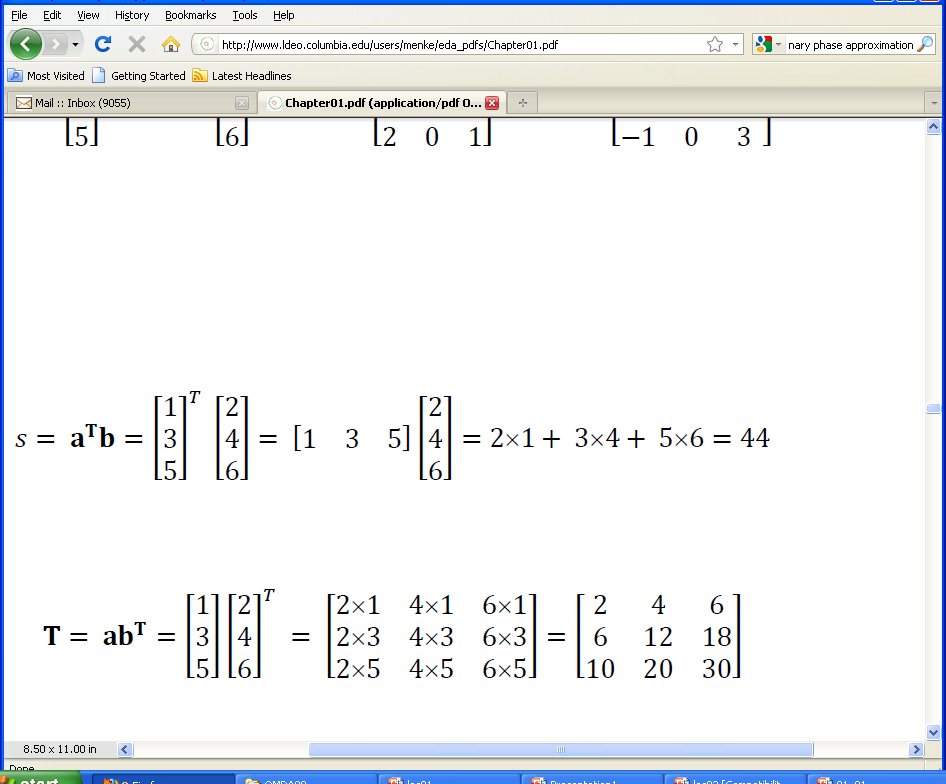 T = a*b’;
[Speaker Notes: Don’t omit discussion of the tensor product. It is really useful for creating useful MatLab matrices.]
Product of a Matrix and a Vector
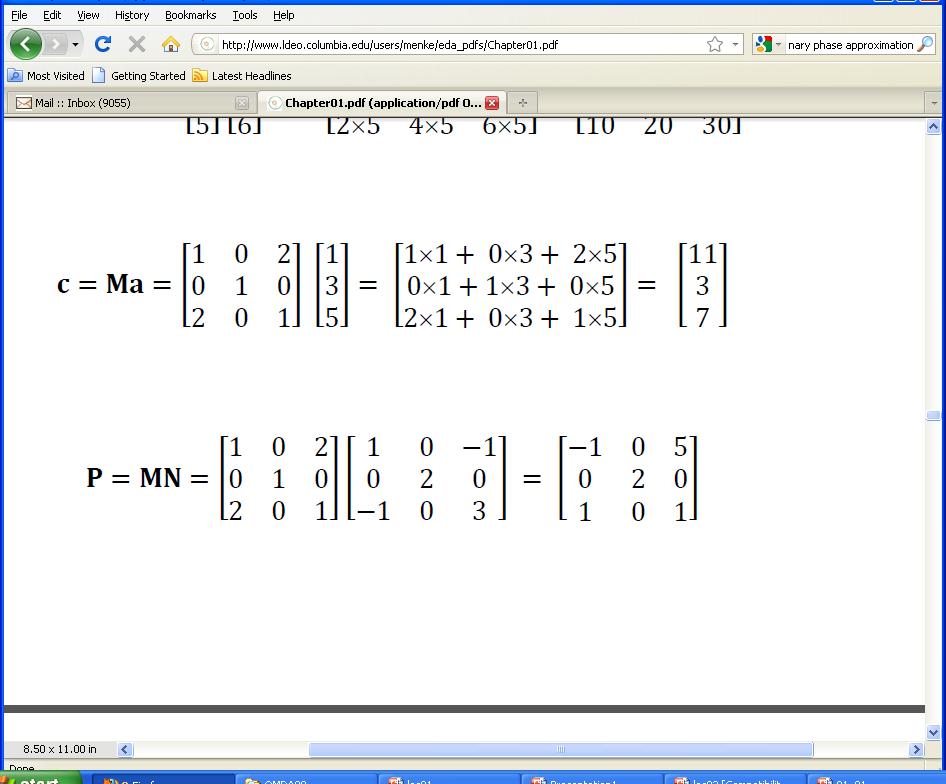 c = M*a;
[Speaker Notes: Do this one of the board, again with sweeping hand motions, and emphasize it similarity to the dot product. Each tow of the matrix is dotted into the input vector to produce one element of the output vector.]
Product of a Matrix and a Matrix
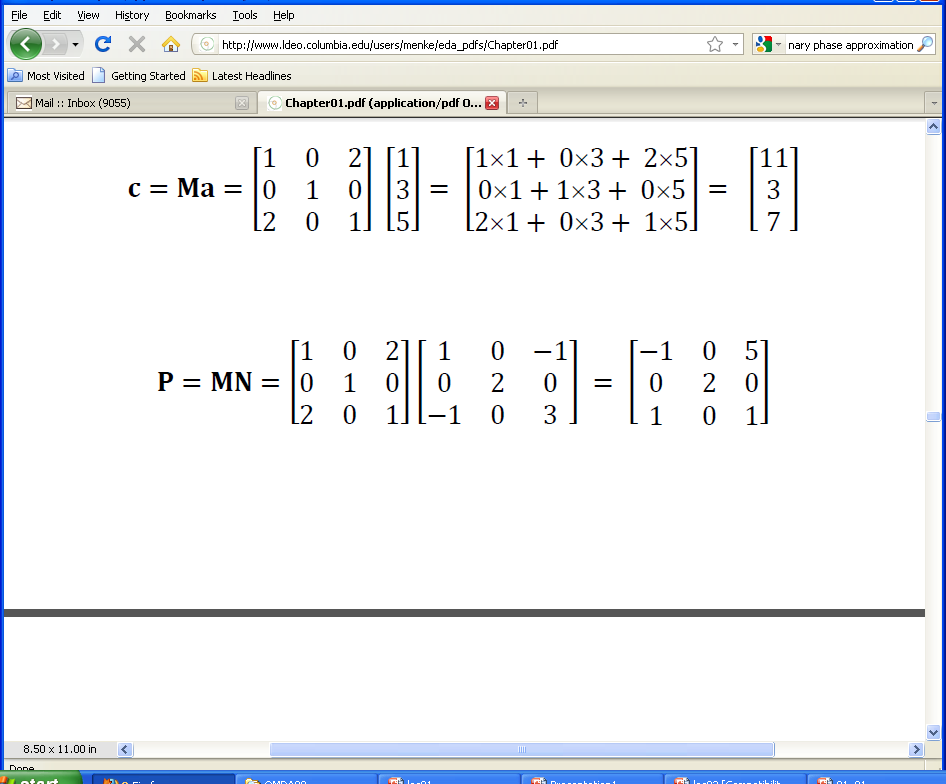 P = M*N;
[Speaker Notes: Do this one of the board, again with sweeping hand motions, and emphasize it similarity to the dot product. Each row of the first matrix is dotted into each column of the second matrix, to produce one element of the output matrix.]
Element Access
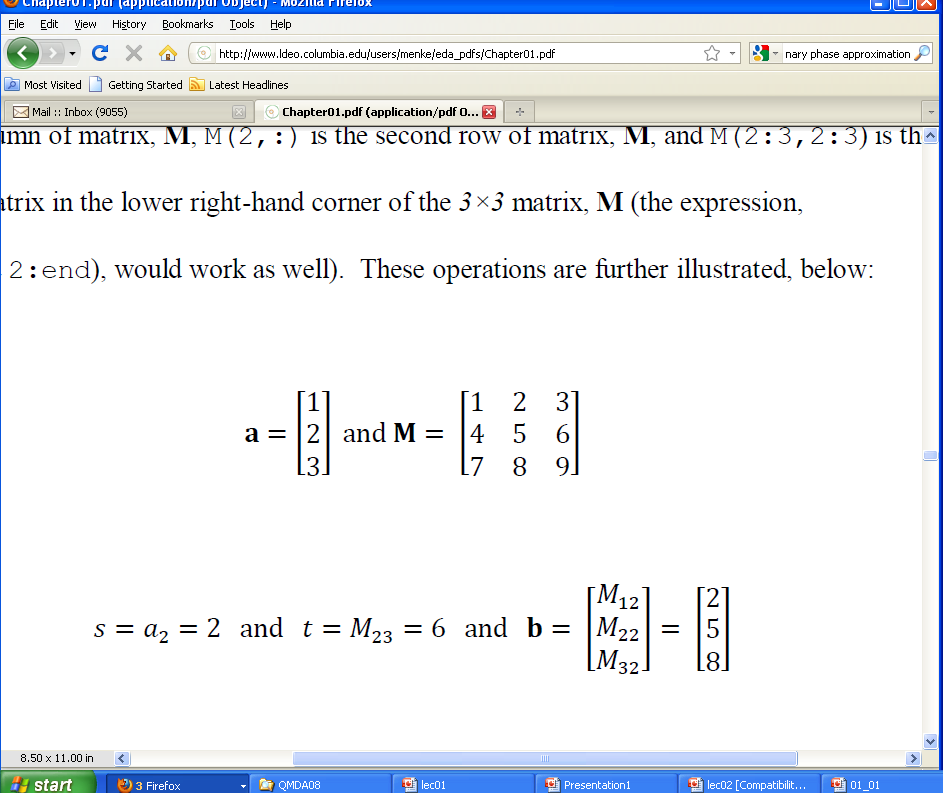 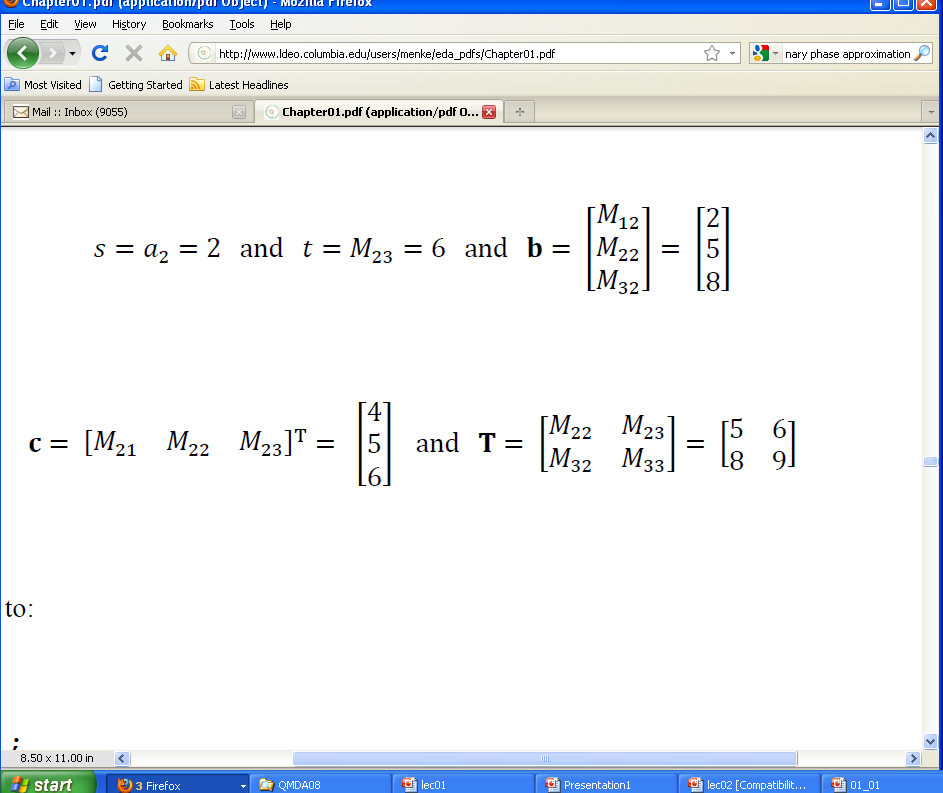 s = a(2); 
t = M(2,3); 
b = M(:,2);
[Speaker Notes: Mention that the colon means “the entire row or column”.  Mention that a mnemonic for A(row,column) is “Arc”.]
Element Access
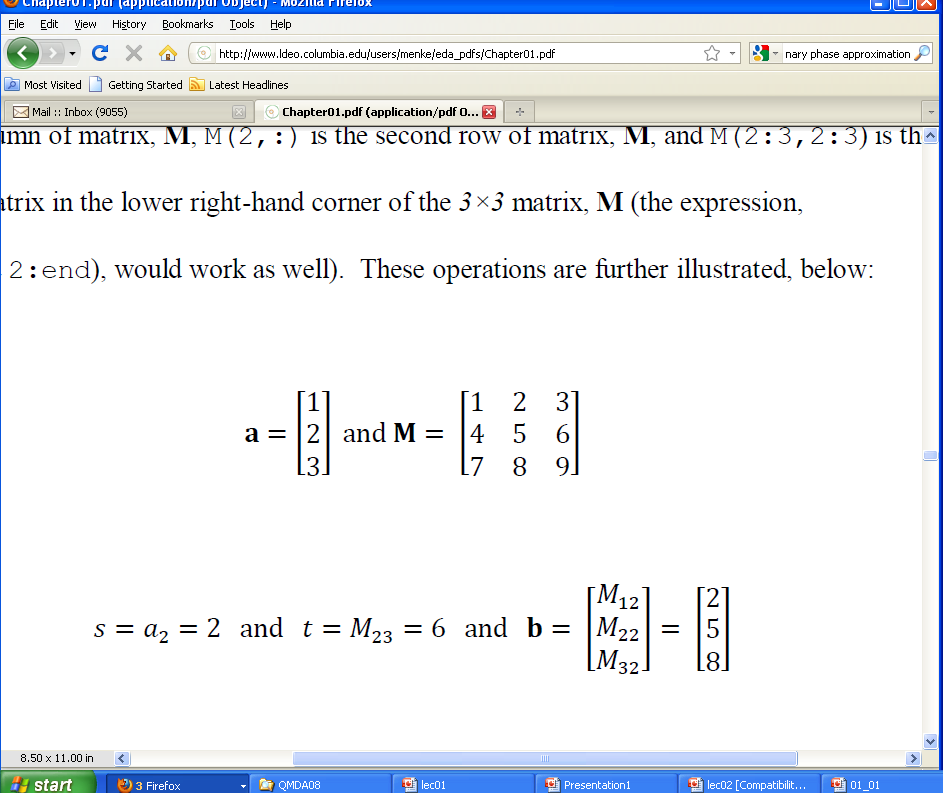 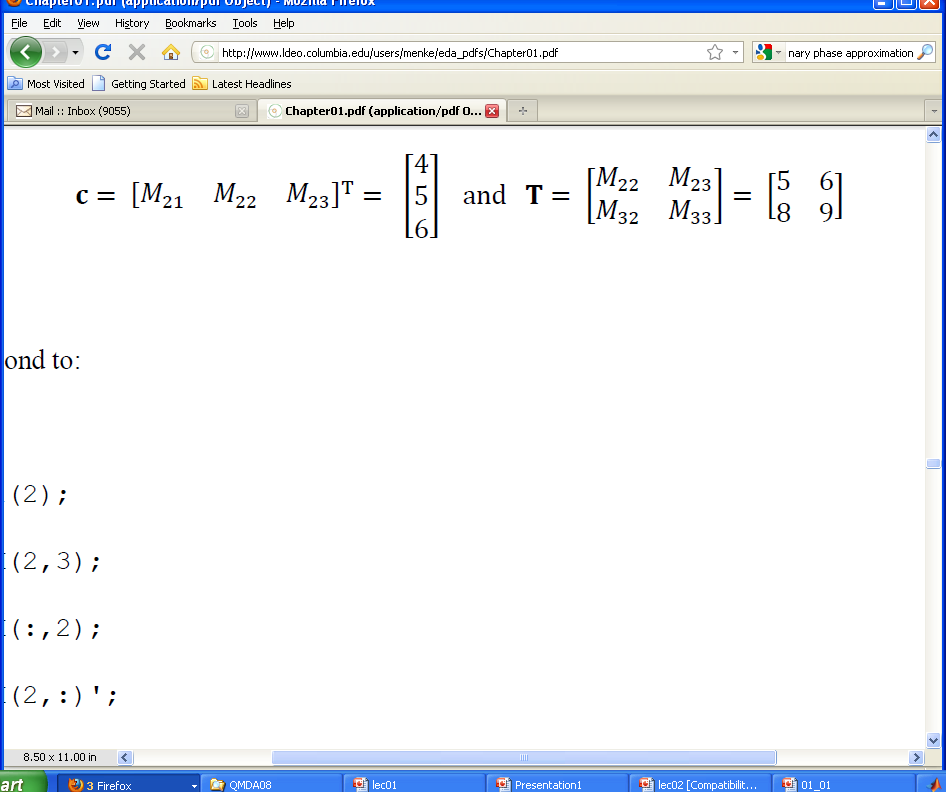 c = M(2,:)'; 
T = M(2:3,2:3);
[Speaker Notes: Mention that the 2:3 means “the part of the row or column from element 2 to element 3”.  Mention the notation 2:end also works.  Mention other uses of the colon notation, e.g. that [1:5]=[1,2,3,4,5] and that [5:-1:1]=[5,4,3,2,1].]
Looping
A loop is a mechanism to repeat a group of commands several times, each time with a different value of a variable.

Generally speaking, MatLab vector arithmetic is rich enough that loops usually can be avoided.

However, some people – and especially beginners - find loops to be clearer than the equivalent non-loop commands. If you’re one of them, USE LOOPS, at least at the start.
Example of a FOR Loop
a=[1, 2, 3, 4, 3, 2, 1]’;
b=[3, 2, 1, 0, 1, 2, 3]’;
N=length(a);
Dot product using loop


c = 0;
for i = [1:N]
	c = c+a(i)*b(i);
	end
Dot product using vector arithmetic

c = a’*b;
[Speaker Notes: Go over the functioning of the loop, and especially how the variable i takes on a different value each time through the loop.  Mention that for and end need to be paired. Note that our use of the square brackets in [1:N] is unnecessary; we do it to emphasize the presence of a vector.  Just 1:N would work as well.]
Another Example of a FOR Loop
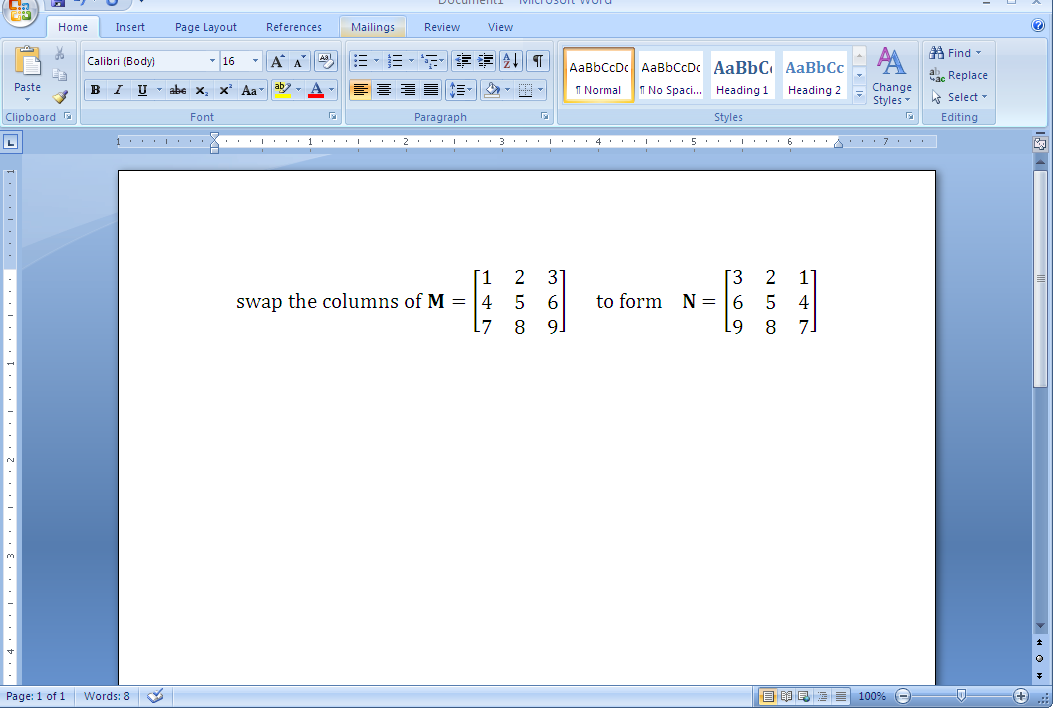 with looping

for i = [1:3] 
for j = [1:3] 
N(i,4-j) = M(i,j); 
end 
end
without looping

N = fliplr(M);
[Speaker Notes: Describe how nested loops work.  Mention the need to use different variables for each loop. Show on the board that when j=[1,2,3], the quantity 4-j is [3,2,1].  Mention the convenience of a function such as fliplr() and give the students some advice on how to track down useful functions (e.g. using the help command, searching the Web, etc).]
Matrix Inverse
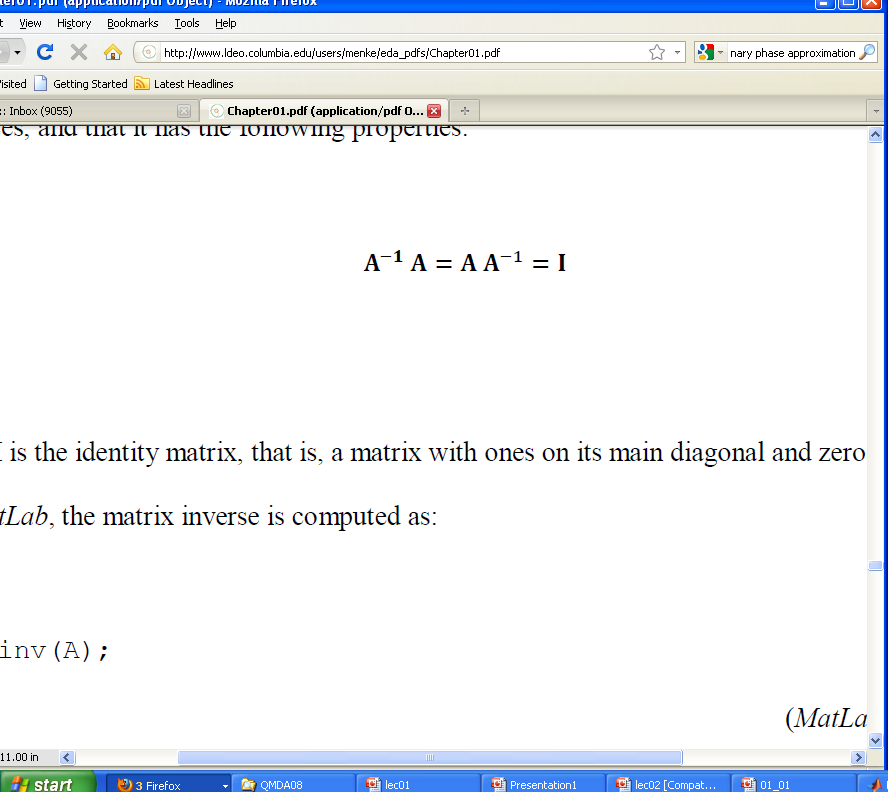 B = inv(A);
[Speaker Notes: Remind students that a matrix has to be square to have an inverse.]
Slash and Backslash Operators
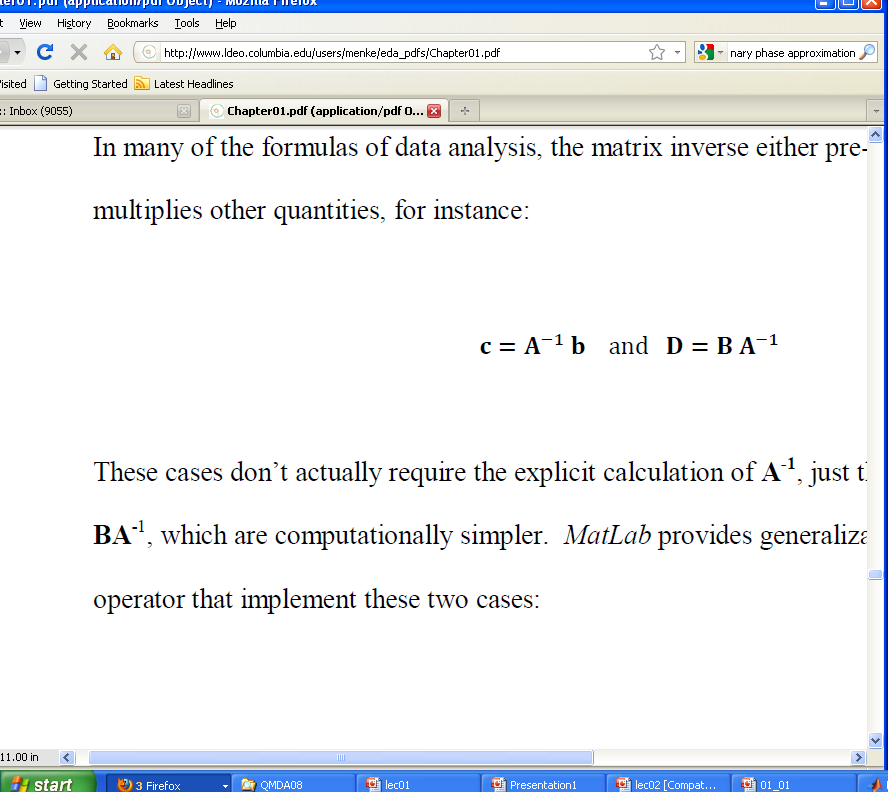 c = A\b; 
D = B/A;
[Speaker Notes: Point out that the direction of the slash is related to which quantity is in the numerator of the fraction. Mention that the combined quantity (A-inverse)b can be computed more easily than can (A-inverse) itself.  The slash and backslash operator smakes use of this efficiency.]
Loading Data Files
I downloaded stream flow data from the US Geological Survey’s National Water Information Center for the Neuse River near Goldboro NC for the time period, 01/01/1974-12/31/1985. These data are in the file, neuse.txt. It contains two columns of data, time (in days starting on January 1, 1974) and discharge (in cubic feet per second, cfs). The data set contains 4383 rows of data. I also saved information about the data in the file neuse_header.txt.
[Speaker Notes: Mention the importance of maintaining a notes, such as shown here, that describes: 1) where a data file came from; 2) what it contains; and  what’s been done to it.]
A text file of tabular data is very easy to load into MatLab
D = load(‘neuse.txt’); 
t = D(:,1); 
d = D(:,2);
[Speaker Notes: Mention that you must either be in the directory containing the file (as is assumed here) or given the full pathname of the file.  We do not discuss the MatLab Path settings anywhere in the text, but if you want to,  this would be a good place.]
A Simple Plot of Data
plot(t,d);
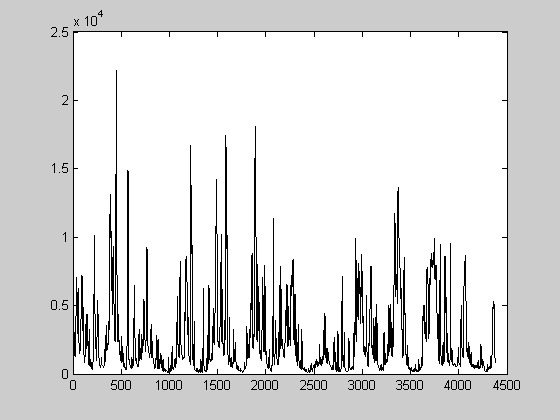 [Speaker Notes: Mention this is a quick plot, using just the default plotting parameters and without any annotations.]
A Somewhat Better Controlled Plot
set(gca,'LineWidth',2); 

plot(t,d,'k-','LineWidth',2); 

title('Neuse River Hydrograph');
 
xlabel('time in days'); 

ylabel('discharge in cfs');
make the axes thicker

plot black lines of width 2

title at top of figure
 
label x axis

label y axis
[Speaker Notes: Mention that the ‘k-’ for “black line” is one of many codes for controlling the plotting symbol.  Other examples are ‘r:’  for a red dotted line and ‘go’ for green circles.  We have noticed that on some Windows operating systems, PDF files of figures will contain extremely thin (and nearly invisible) lines unless the ‘gca’ command is included.  This problem may, of course, be fixed in future releases of that operating system.]
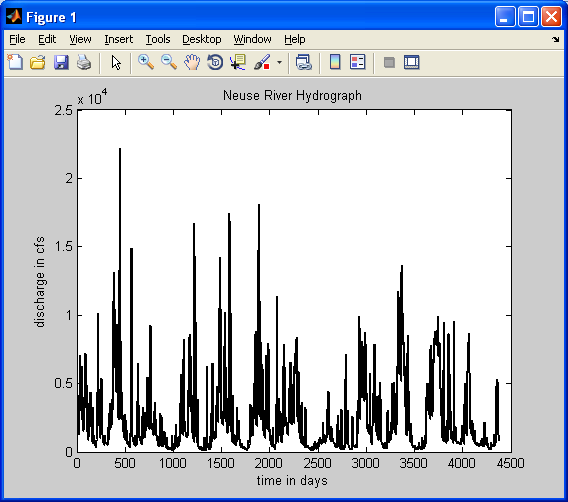 Writing a Data File
example: convert cfs to m3
f=35.3146; 
dm = d/f; 
Dm(:,1)=t; 
Dm(:,2)=dm; 
dlmwrite(‘neuse_metric.txt’,Dm,’\t’);
[Speaker Notes: Note cfs = cubic feet per second. Mention that a delimiter is the character used to separate numbers.  It is set here to a tab, denoted ‘\t’.]
Finding and Using Documentation
[Speaker Notes: You should check that this section still contains sensible advice.  It depends on the MathWorks web site, which may change with time.]
MatLab Web Site is one place that your can get a description of syntax, functions, etc.
Example 1:  the LENGTH command
Can be very useful in finding exactly what you want if you’ve only found something close to what you want!
Example 2:  the SUM command
Some commands have long, complicated explanations.  But that’s because they can be applied to very complicated data objects.  Their application to a vector is usually short and sweet.
. . .(two more pages below)
Scripting Advice
[Speaker Notes: Give the class a sense of how much scripting you will expect them to do in homework and class projects.]
#1
Think about what you want to do before starting to type in code!

Block out on a piece of scratch paper the necessary steps

Without some forethought, you can code for a hour, and then realize that what you’re doing makes no sense at all.
#2
Sure, cannibalize a program to make a new one …

But keep a copy of the old one …

And make sure the names are sufficiently different that you won’t confuse the two …
#3
Be consistent in the use of variable names
	amin, bmin, cmin, minx, miny, minz

Don’t use variable names that can be too easily confused, e.g xmin and minx.

(Especially important because it can interact disastrously with MatLab automatic creation of variables. A misspelled variable becomes a new variable).
guaranteed to cause trouble
#4
Build code in small section, and test each section thoroughly before going in to the next.

Make lots of plots to check that vectors look sensible.
#5
Test code on smallish simple datasets before running it on a large complicated dataset

Build test datasets with known properties.  Test whether your code gives the right answer!
#6
Don’t be too clever!

Inscrutable code is very prone to error.